1.Sự đang dạng về tôn giáo, ngôn ngữ và văn hoá
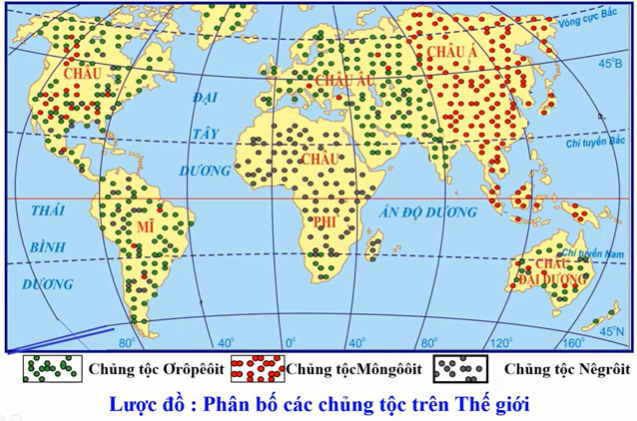 1.Sự đang dạng về tôn giáo, ngôn ngữ và văn hoá
Phần lớn dân cư châu Âu thuộc chủng tộc Ơ-rô-pê-ô-ít
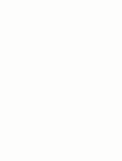 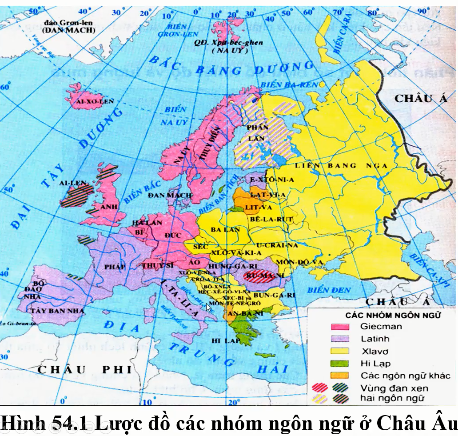 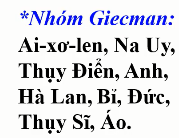 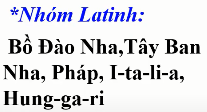 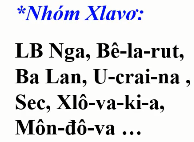 1.Sự đang dạng về tôn giáo, ngôn ngữ và văn hoá
Phần lớn dân cư châu Âu thuộc chủng tộc Ơ-rô-pê-ô-ít
Có 3 nhóm ngôn ngữ chính: Giecman, Latinh và Xlavơ
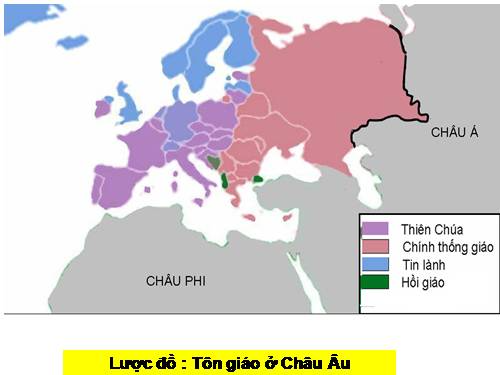 1.Sự đang dạng về tôn giáo, ngôn ngữ và văn hoá
Phần lớn dân cư châu Âu thuộc chủng tộc Ơ-rô-pê-ô-ít
Có 3 nhóm ngôn ngữ chính: Giecman, Latinh và Xlavơ
Chủ yếu theo đạo Cơ Đốc giáo gồm đạo Thiên Chúa, đạo Tin Lành và đạo Chính Thống. Một số vùng theo đạo Hồi giáo
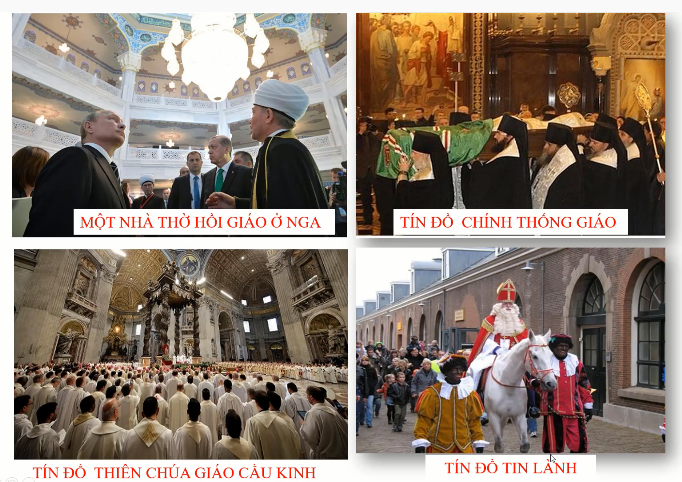 2.Dân cư châu Âu đang già đi.Mức độ đô thị cao
2.Dân cư châu Âu đang già đi. Mức độ đô thị cao
a. Đặc điểm dân cư châu Âu 
-Dân số trên 745 triệu người (năm 2017).
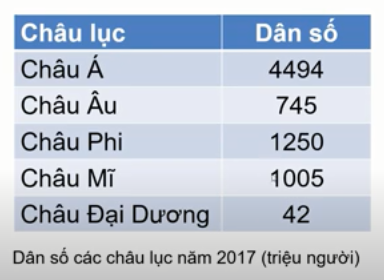 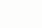 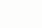 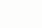 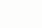 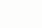 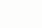 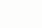 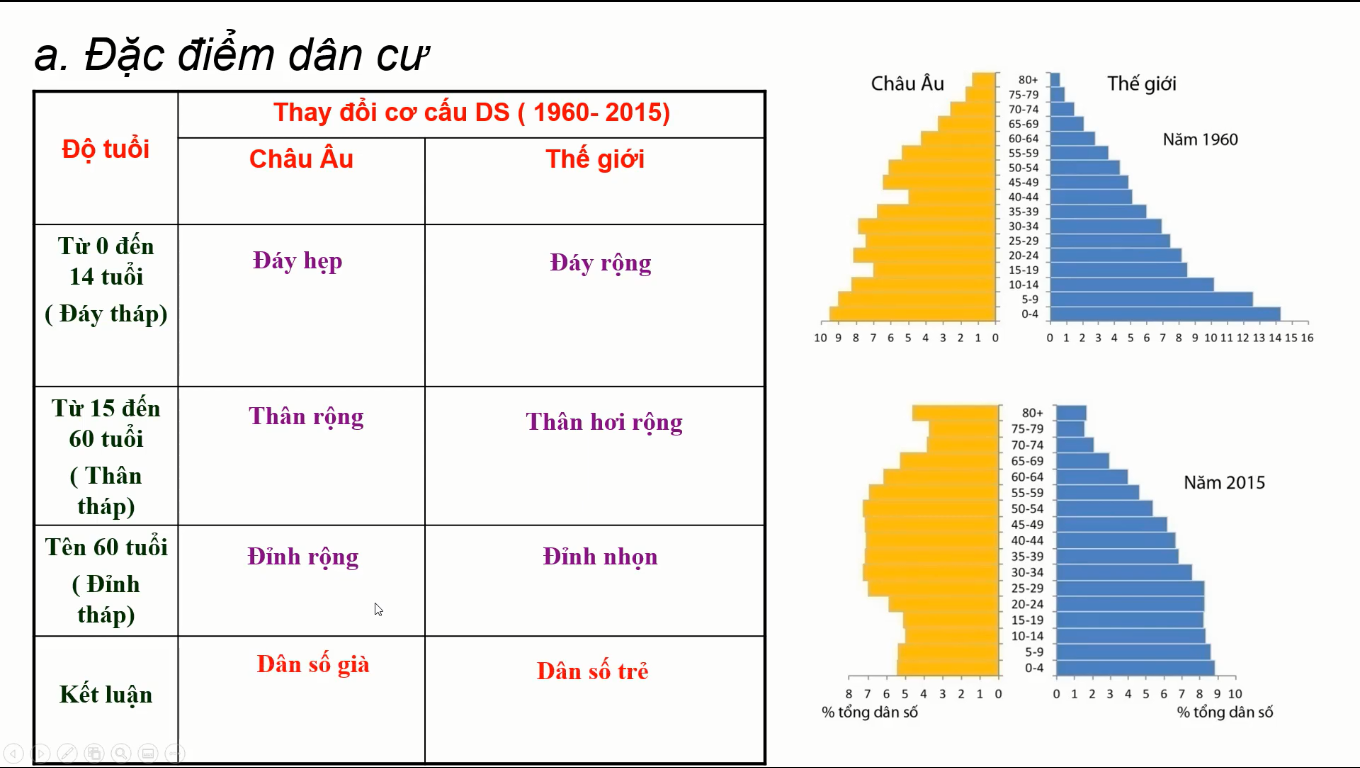 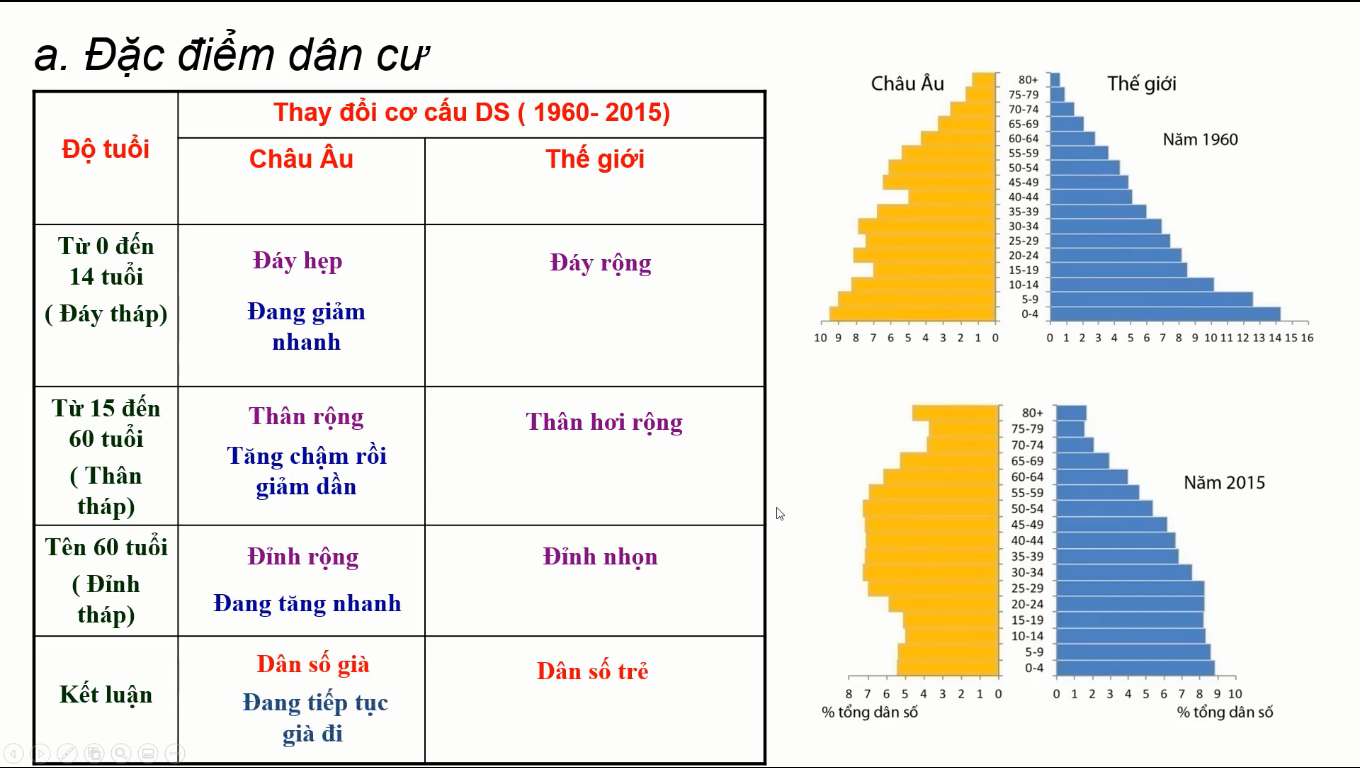 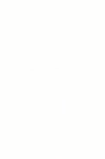 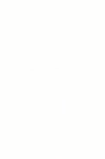 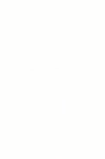 2.Dân cư châu Âu đang già đi. Mức độ đô thị cao
a. Đặc điểm dân cư châu Âu 
-Dân số trên 745 triệu người (năm 2017)
-Cơ cấu dân số châu Âu đang già đi
-Tỉ lệ gia tăng tự nhiên thấp 0% vào năm 2017
-Đứng trước nguy cơ suy giảm dân số
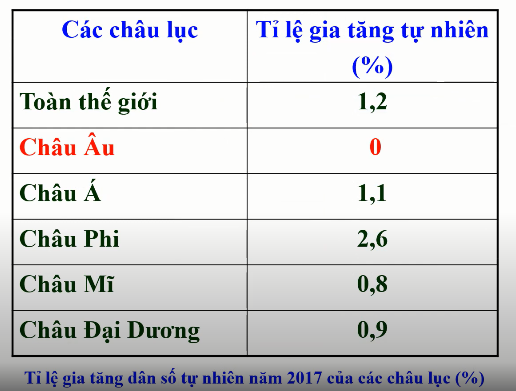 2.Dân cư châu Âu đang già đi. Mức độ đô thị cao
-Mật độ dân số: 70 người/km2
-Nơi đông dân: ven biển Tây và Trung Âu, Nam Âu, đồng bằng và thung lũng
-Nơi thưa dân: phía Bắc và những vùng núi cao
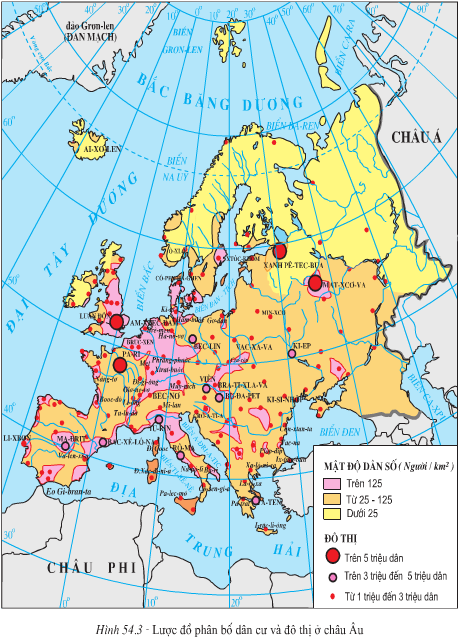 b.Đô thị hoá ở châu Âu
b.Đô thị hoá ở châu Âu
-Mức độ đô thị hoá cao
-Tỉ lệ dân thành thị chiếm khoảng 75% (2001), đứng thứ 3 thế giới.
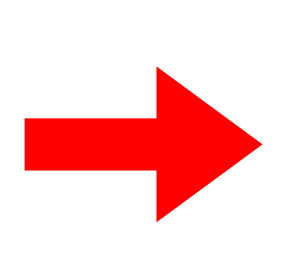 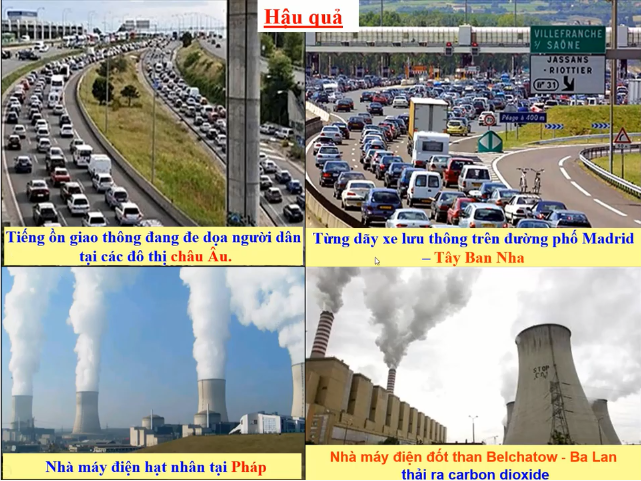 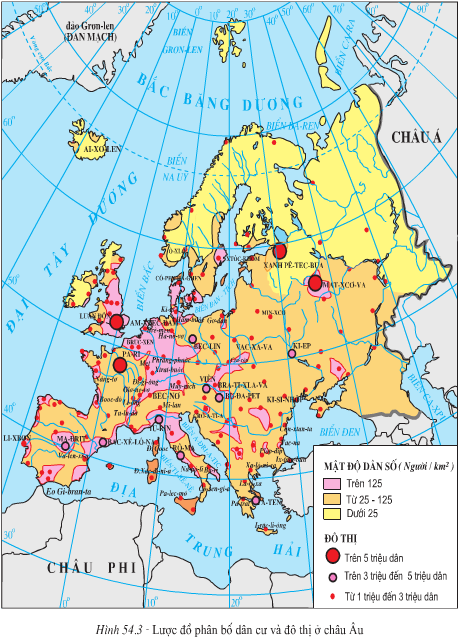 Các thành phố trên 3-5 triệu dân
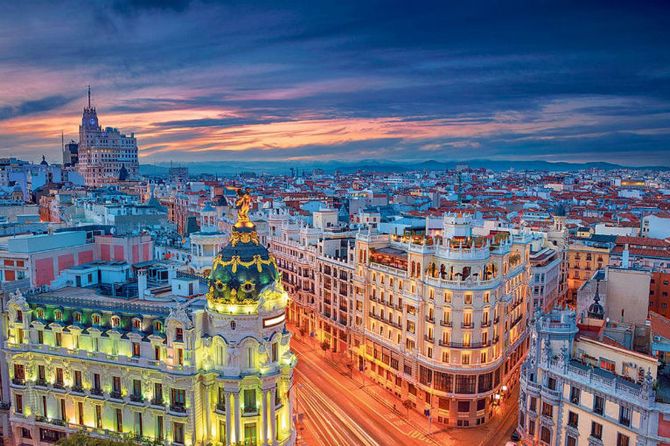 Thành phố Bec-lin (Đức)
Thành phố Ma-Đrit (Tây Ban Nha)
Thành phố Ma-Đrit (Tây Ban Nha)
Các thành phố trên 5 triệu dân
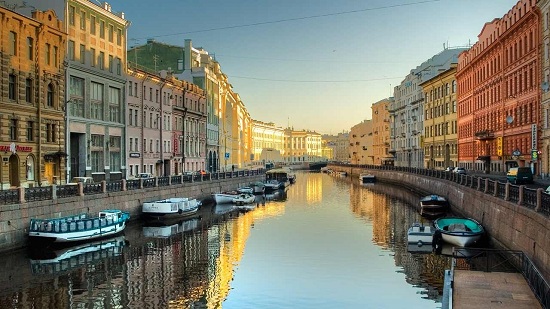 Thủ đô mat-xcơ-va (Nga)
Thành phố Xanh Pê-téc-bua (Nga)
b.Đô thị hoá ở châu Âu
-Mức độ đô thị hoá cao
-Tỉ lệ dân thành thị chiếm khoảng 73% (2001), đứng thứ 3 thế giới.
-Các thành phố nối tiếp nhau thành dải đô thị xuyên biên giới như dải đô thị kéo dài từ Li-Vơ-pun (Anh) đến Côn (Đức).
-Đô thị hoá nông thôn ở châu Âu phát triển